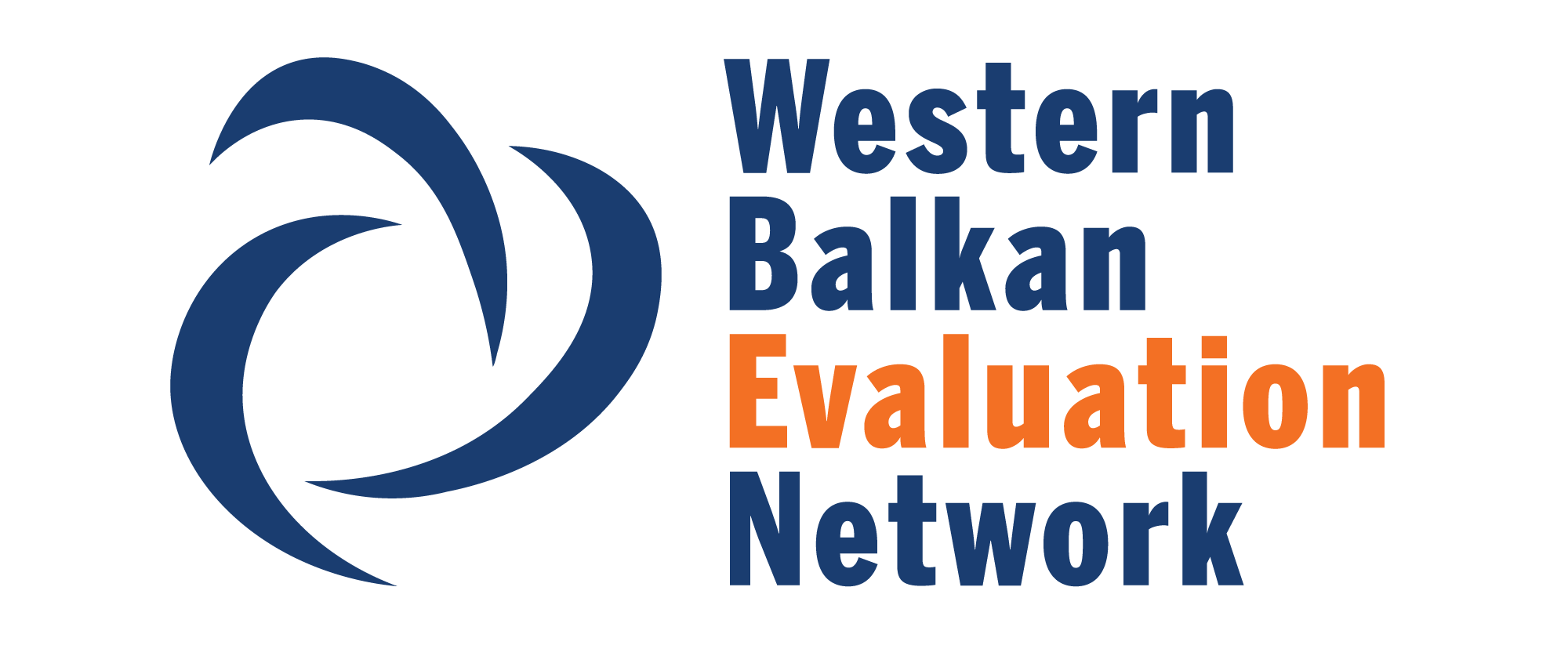 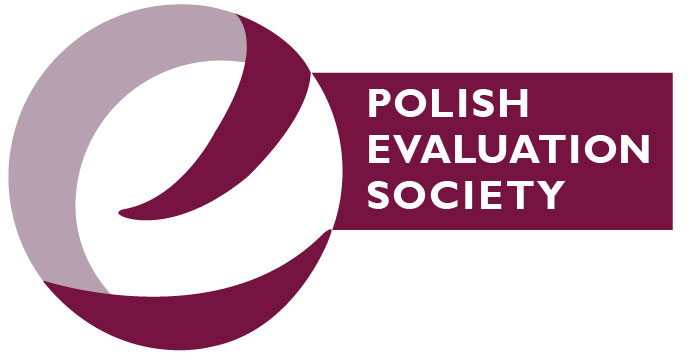 Using register data in monitoring and evaluation: experiences from Poland

Presenter: Paweł Penszko, 
Polish Evaluation Society
5th Biennial Conference of the Western Balkan Evaluation Network
30/09/2023
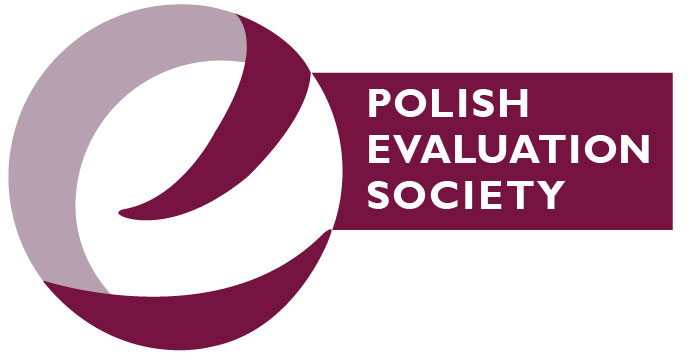 Public register - definition
A set of data stored by public administration 
 Unit-level data
 Intended to contain data on all units from a precisely defined population (e.g. individuals, enterprises, buildings) 
 Units can be identified
 Updated on an ongoing basis to keep track of changes undergone by units
5th Biennial Conference of the Western Balkan Evaluation Network
30/09/2023
2
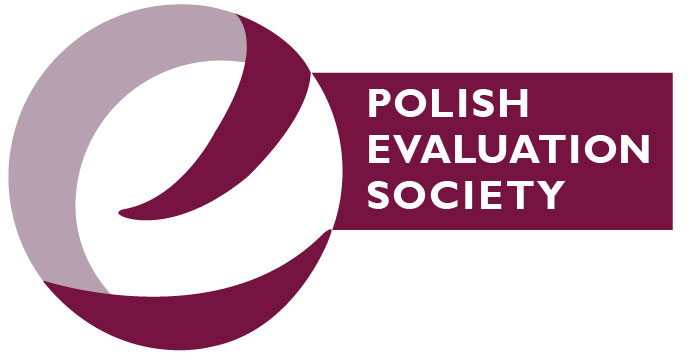 Register data in evaluation– advantages and disadvantages
Cover whole population (no sampling error, smaller non-response bias)
Longitudinal – for any point in time
Relatively reliable
Standardised, detailed and precise
No additional costs of data collection  
Limited and pre-defined scope
Specific biases (e.g. income underreporting)
Often contain personal or data → difficult access
5th Biennial Conference of the Western Balkan Evaluation Network
30/09/2023
3
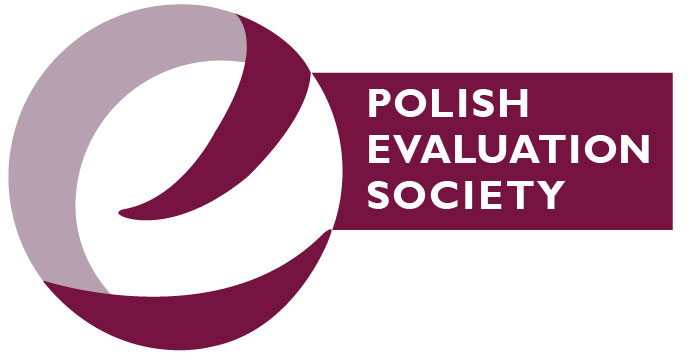 Register data in evaluation– Poland – the beginnings
2006 – Data from public employment registers used to evaluate Phare 2001 i 2002 Human Resources Development components in Poland
Public
Employment
Services
Polish Agency for Enterprise Development
data
data
PBS sp. z o.o.
(a research agency)
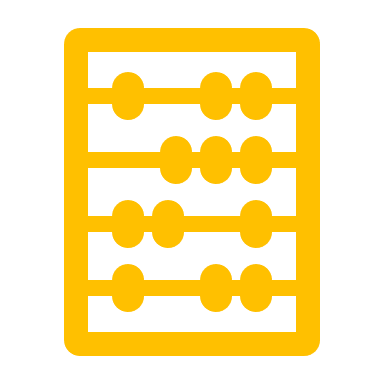 analysis
5th Biennial Conference of the Western Balkan Evaluation Network
30/09/2023
4
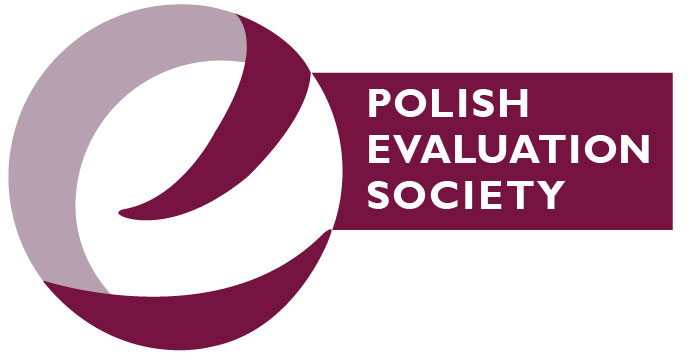 Register data in evaluation– Poland - block
It turned out that public institutions will not take any risk when it comes to sharing personal data.
2013 – failed attempt to use Social Insurance Institution data for university graduate tracking
Even if a secure procedure of data processing was developed and favourably assessed by lawyers.
5th Biennial Conference of the Western Balkan Evaluation Network
30/09/2023
5
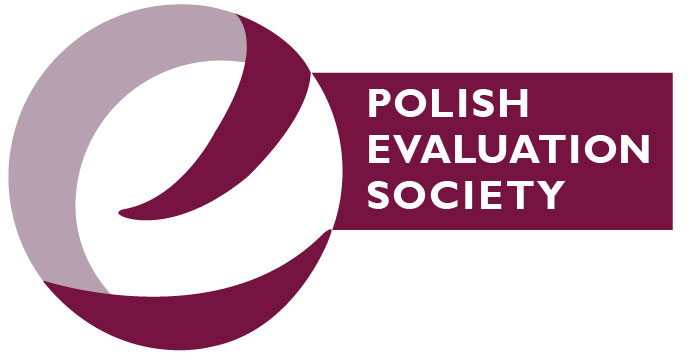 Register data in evaluation– Poland – the solution
2014 – a legal act on implementing cohesion policy in Poland changed the Act on the social insurance system: Social Insurance Institution will make insurance data accessible to the Ministry of Regional Development for the purposes of calculating ESF result indicators 
2017 – extension: for the purposes of cohesion policy evaluation 
Since 2014, the Social Insurance Institution have been used to:
measure longer-term ESF result indicators, 
identify factors which affect labour market outcomes of non-working ESF participants and survival rates of start-ups,
assess cost effectiveness,
calculate social return on investment.
5th Biennial Conference of the Western Balkan Evaluation Network
30/09/2023
6
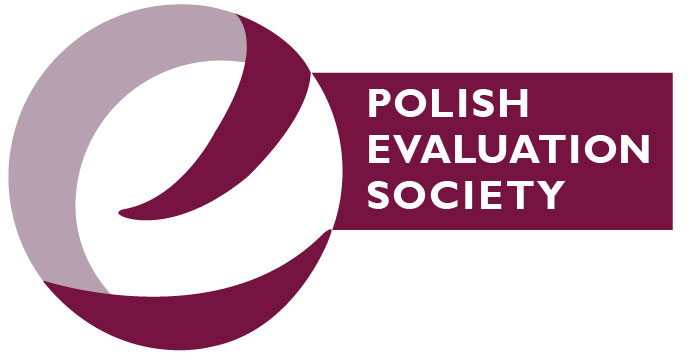 The ”indicators model”
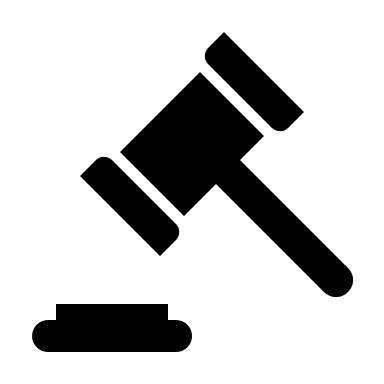 Legal obligation
Social Insurance Institution
Ministry
data
data
Evaluator
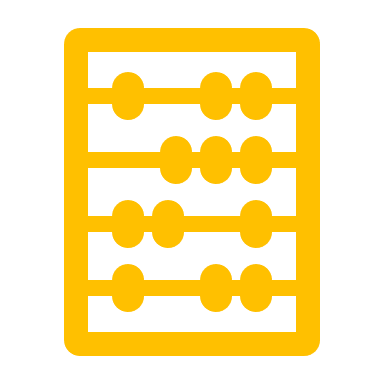 analysis
5th Biennial Conference of the Western Balkan Evaluation Network
30/09/2023
7
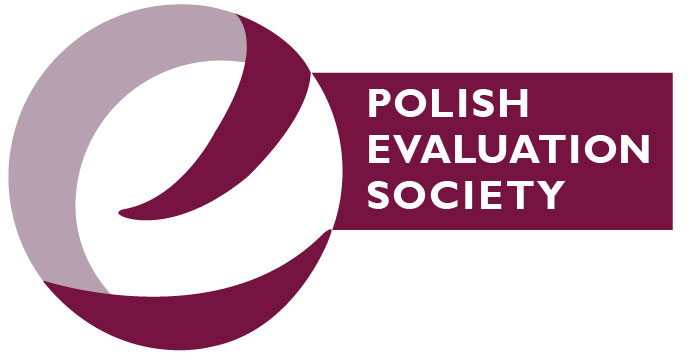 The ”in-house processing model”
The Central Statistical Office gathers 438 datasets from public registers and information systems, but adheres to the principle of „statistical confidentiality” – will not give access to any unit-level data.
Evaluation unit in a public institution
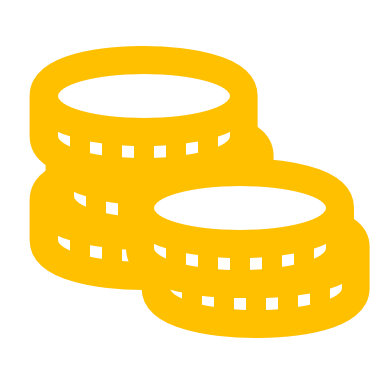 European Cohesion Fund project
cooperation
commission
funding
scripts
Evaluator
Central Statistical Office
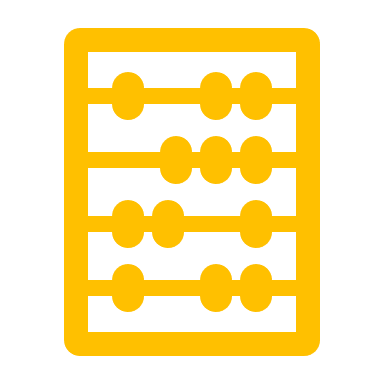 data processing
results
30/09/2023
8
5th Biennial Conference of the Western Balkan Evaluation Network
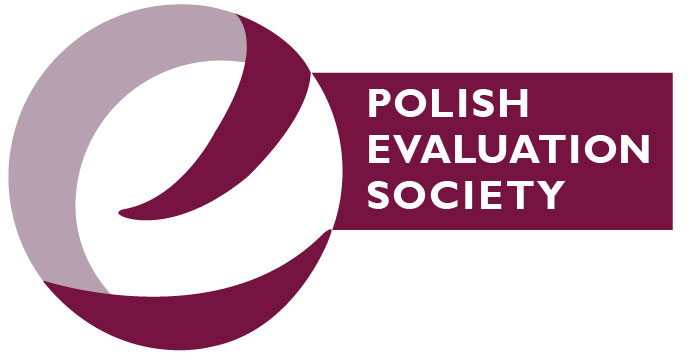 The ”web scraping model” or the ”API model”
Recently adopted to evaluate the impact of support for enterprises on their performance in the public procurement market.
web scraping
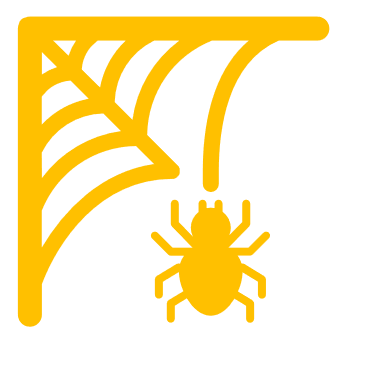 Public agency
Publicly accessible registers
data
OR
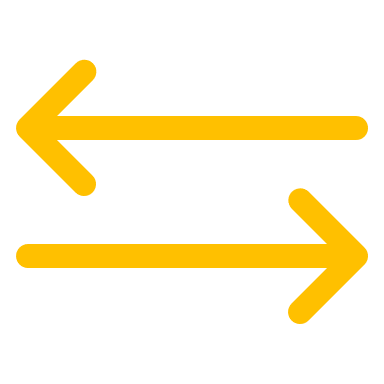 API
data
Evaluator
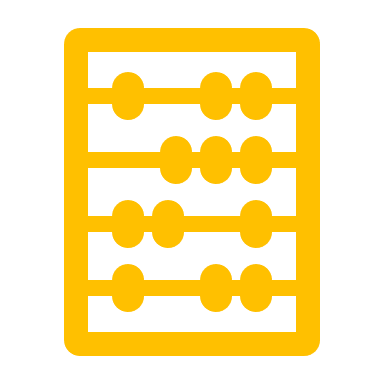 further data processing
analysis
30/09/2023
9
5th Biennial Conference of the Western Balkan Evaluation Network
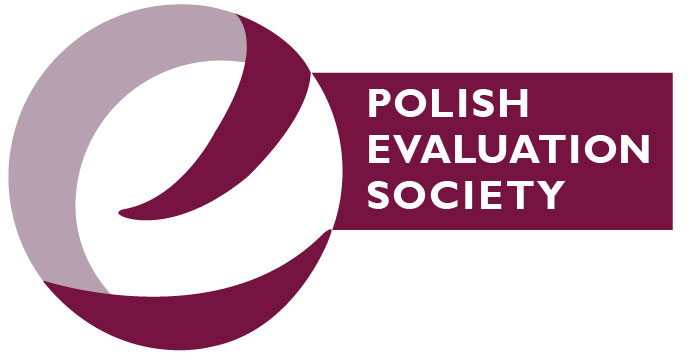 Register data in evaluation– Poland – future perspectives
2021 – Act on open data and re-use of public sector data
A programme of making public data publicly accessible on a website (htts://dane.gov.pl)
Integrated Analytical Platform – a planned data system supporting public policy which will integrate data from many systems and let public institutions analyse them (also for the purposes of evaluation)
2022 – a legal act on implementing cohesion policy (2021-2027 programming period)
Managing Authorities and Intermediate Bodies can access many public registers for the purposes of evaluation
5th Biennial Conference of the Western Balkan Evaluation Network
30/09/2023
10
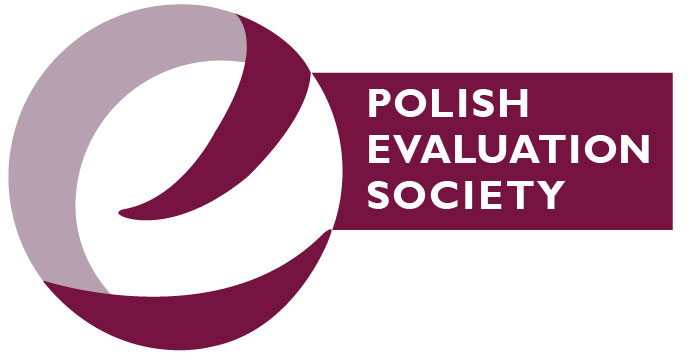 Conclusions
Success factor: active and influential evaluation units within the public administration (in Poland: Polish Agency for Enterprise Development, Ministry of Development Funds and Regional Policy)
 Legislation changes are often a necessary pre-condition for using register data
 If there is no legal obligation, financing anaytical processes under a project and in-house data processing may be a way around
 What evaluators can do is to advocate legislation changes or setting up a project   
 Evaluator alone is usually not able to access public register data, a public institution needs to play an active role in the evaluation process
 There is some potential in web-scraping if data are publicly accessible
5th Biennial Conference of the Western Balkan Evaluation Network
30/09/2023
11
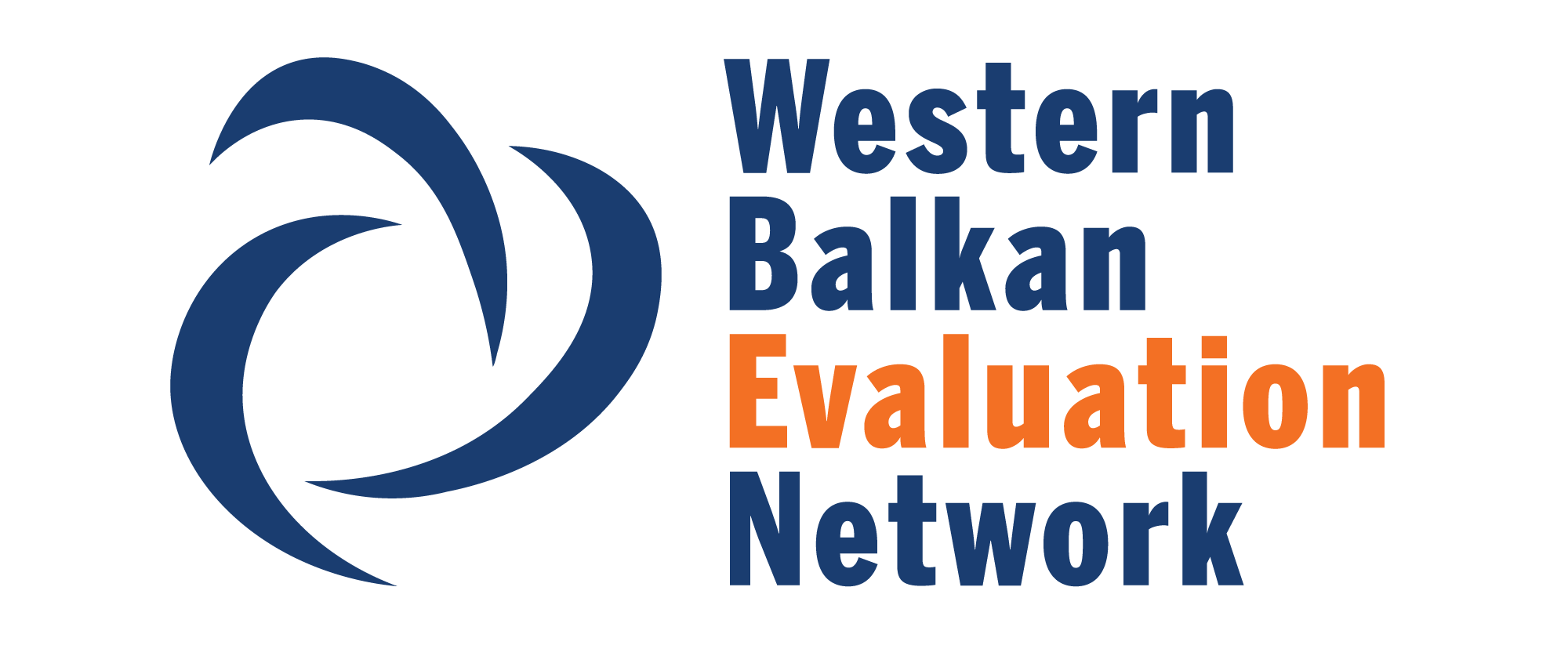 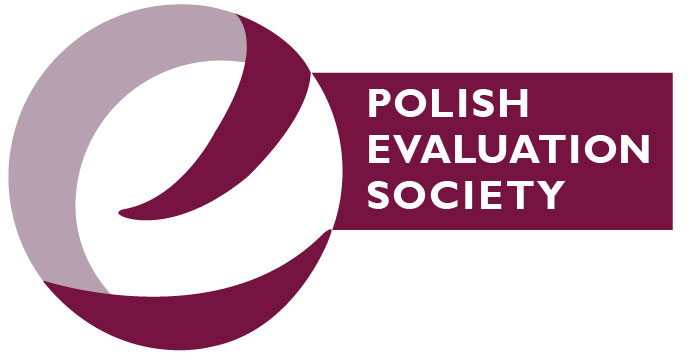 Hvala! 
Благодарам!
Thank you!

pawel.penszko@interia.pl
5th Biennial Conference of the Western Balkan Evaluation Network
30/09/2023
12